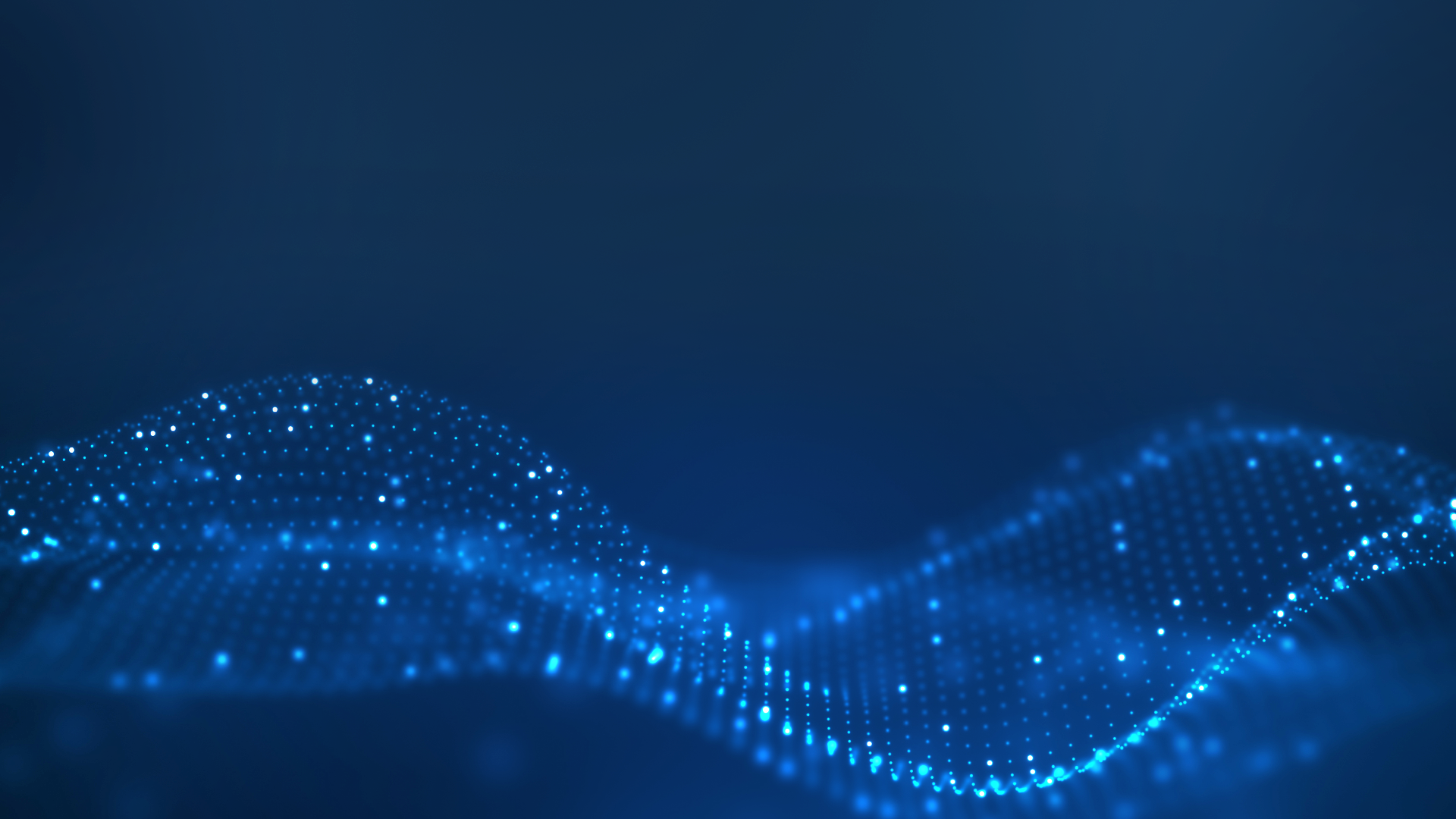 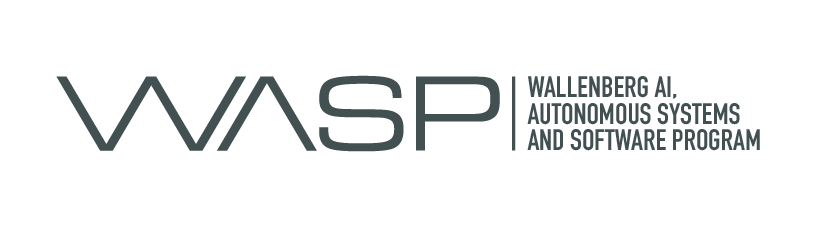 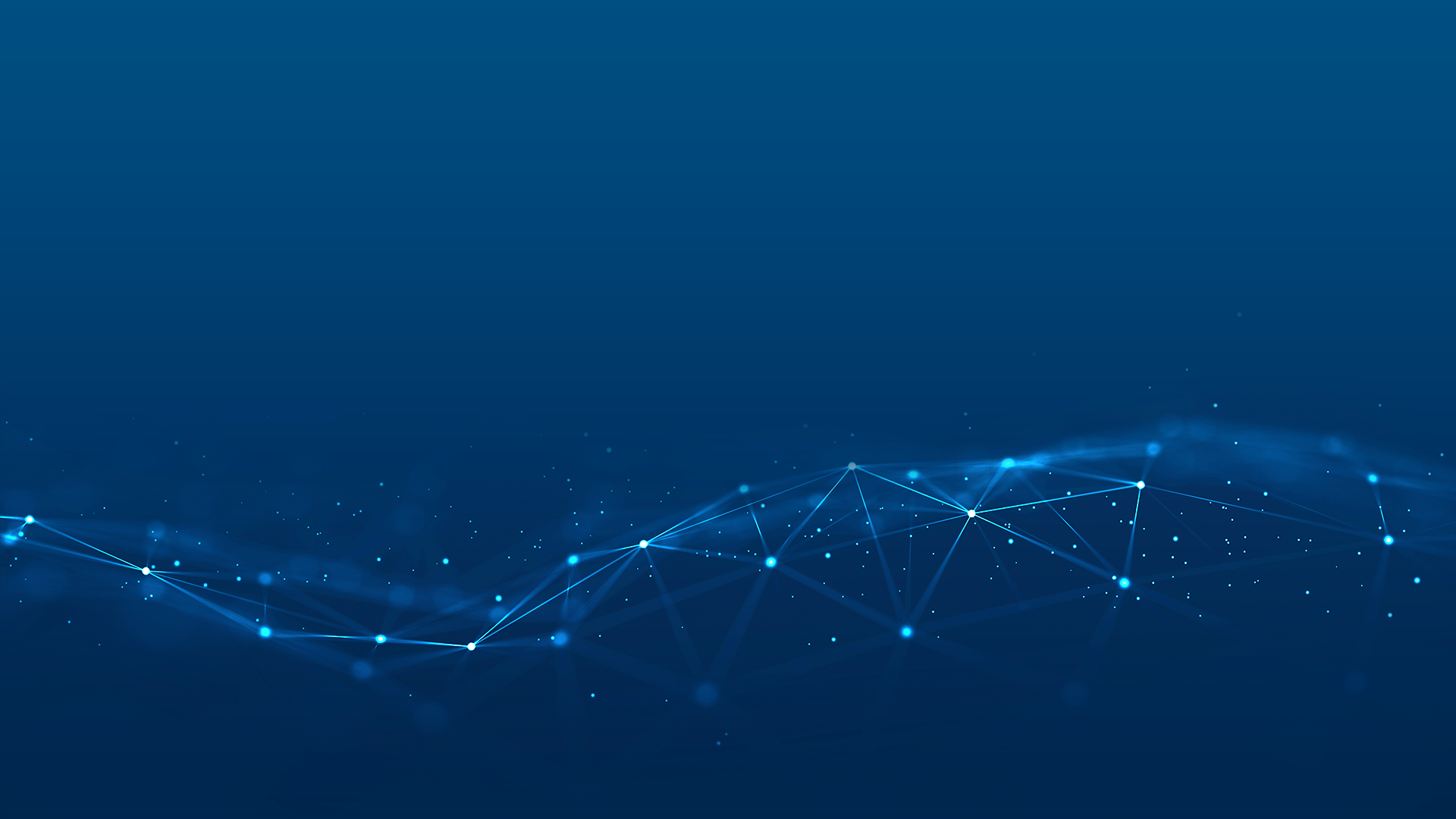 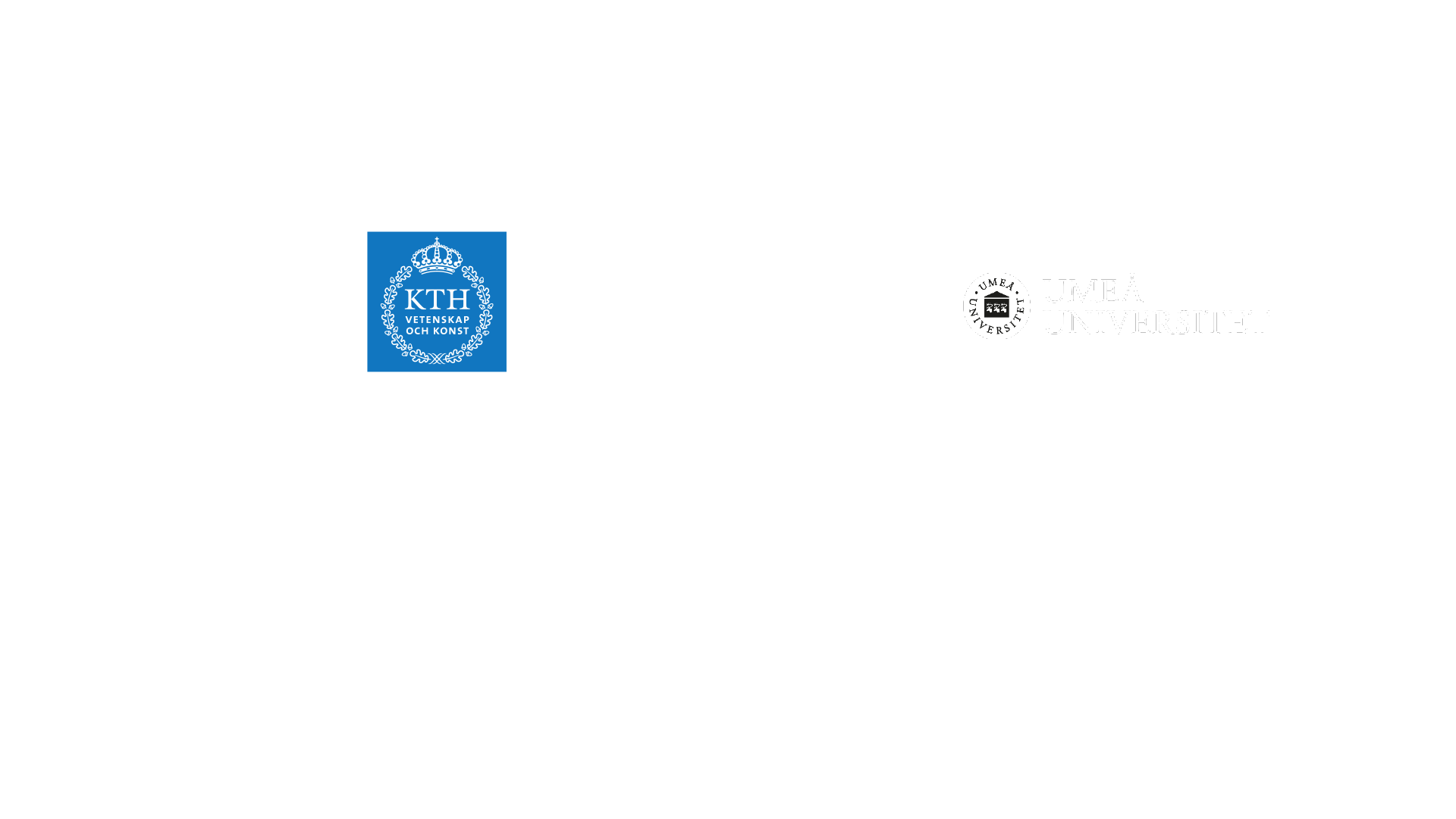 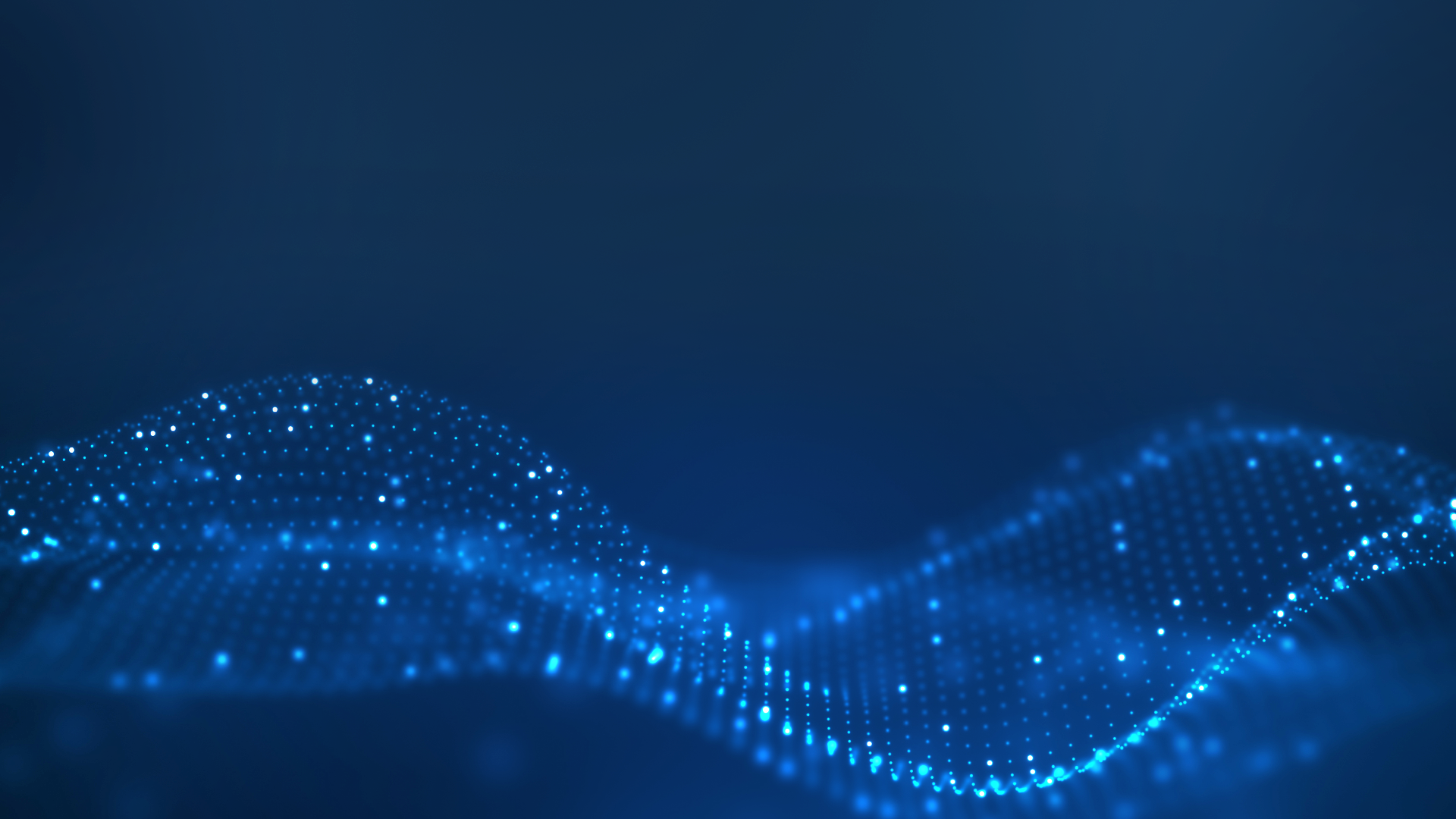 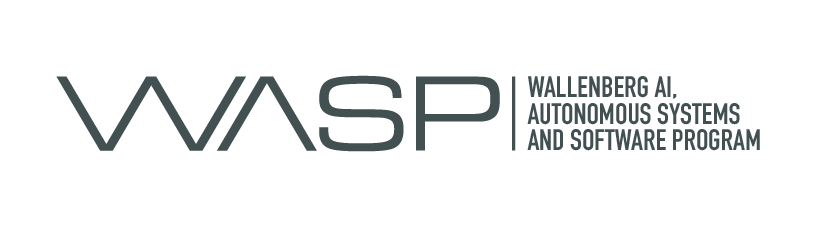 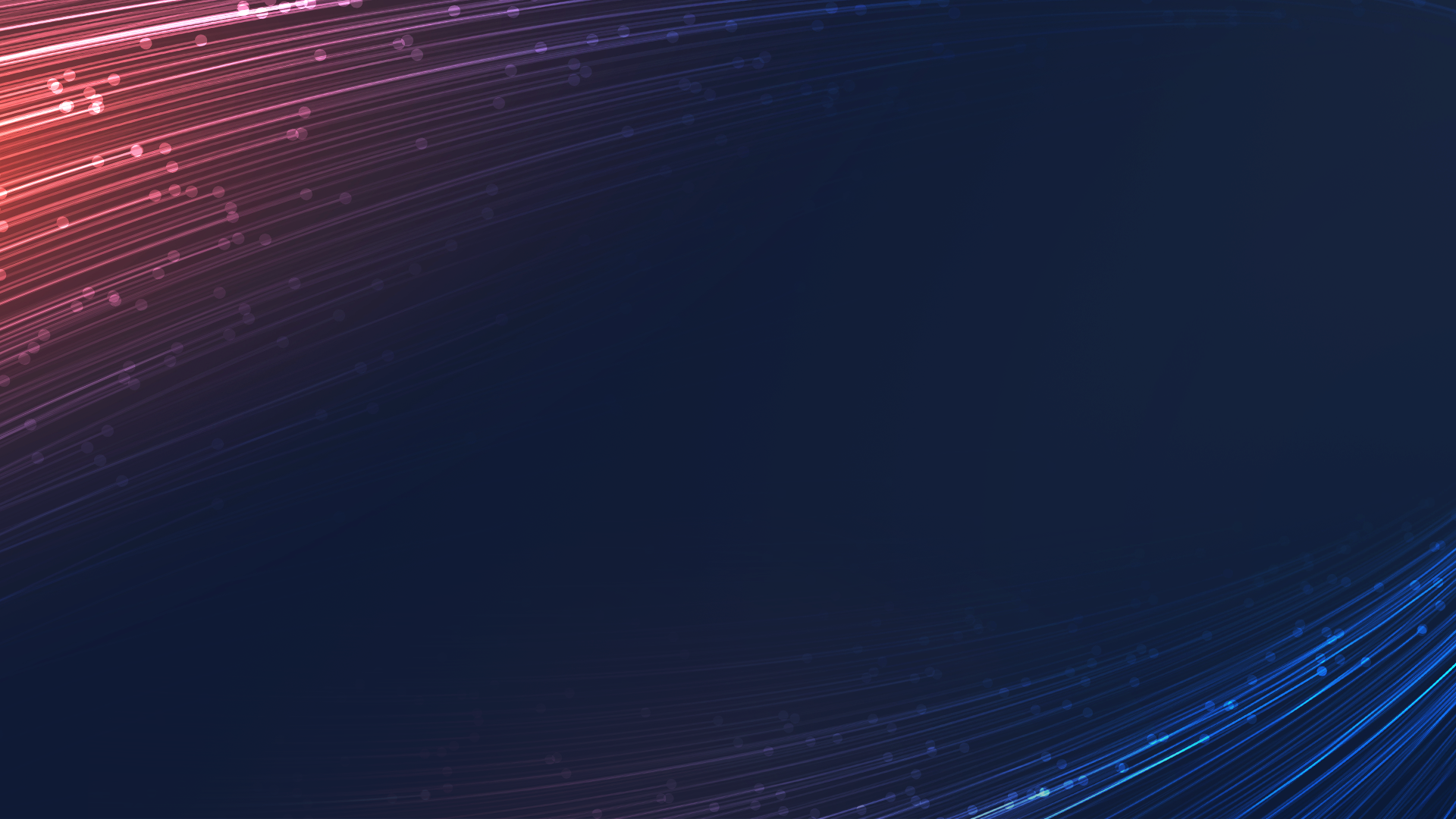 Section Title
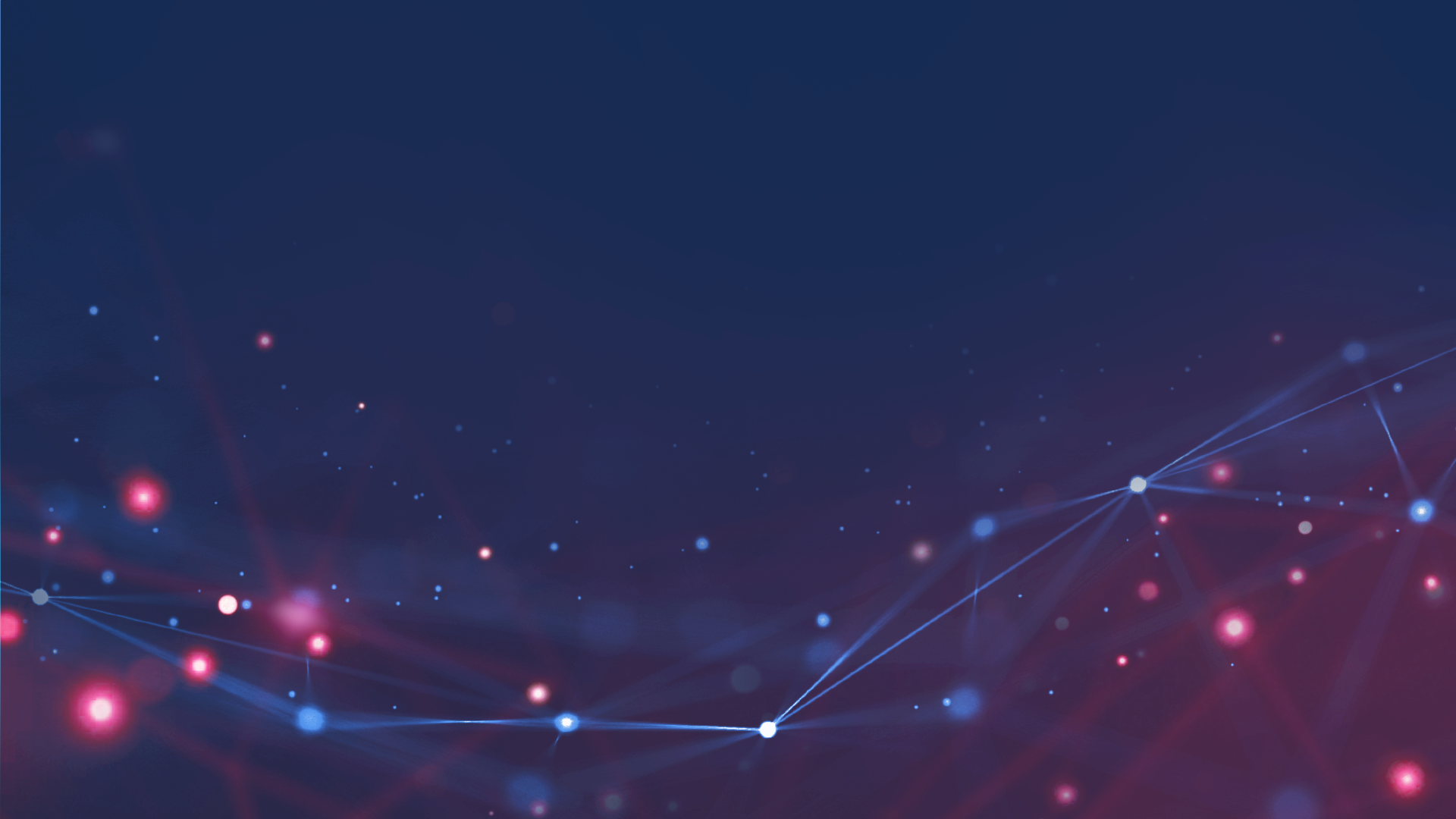 Section Title
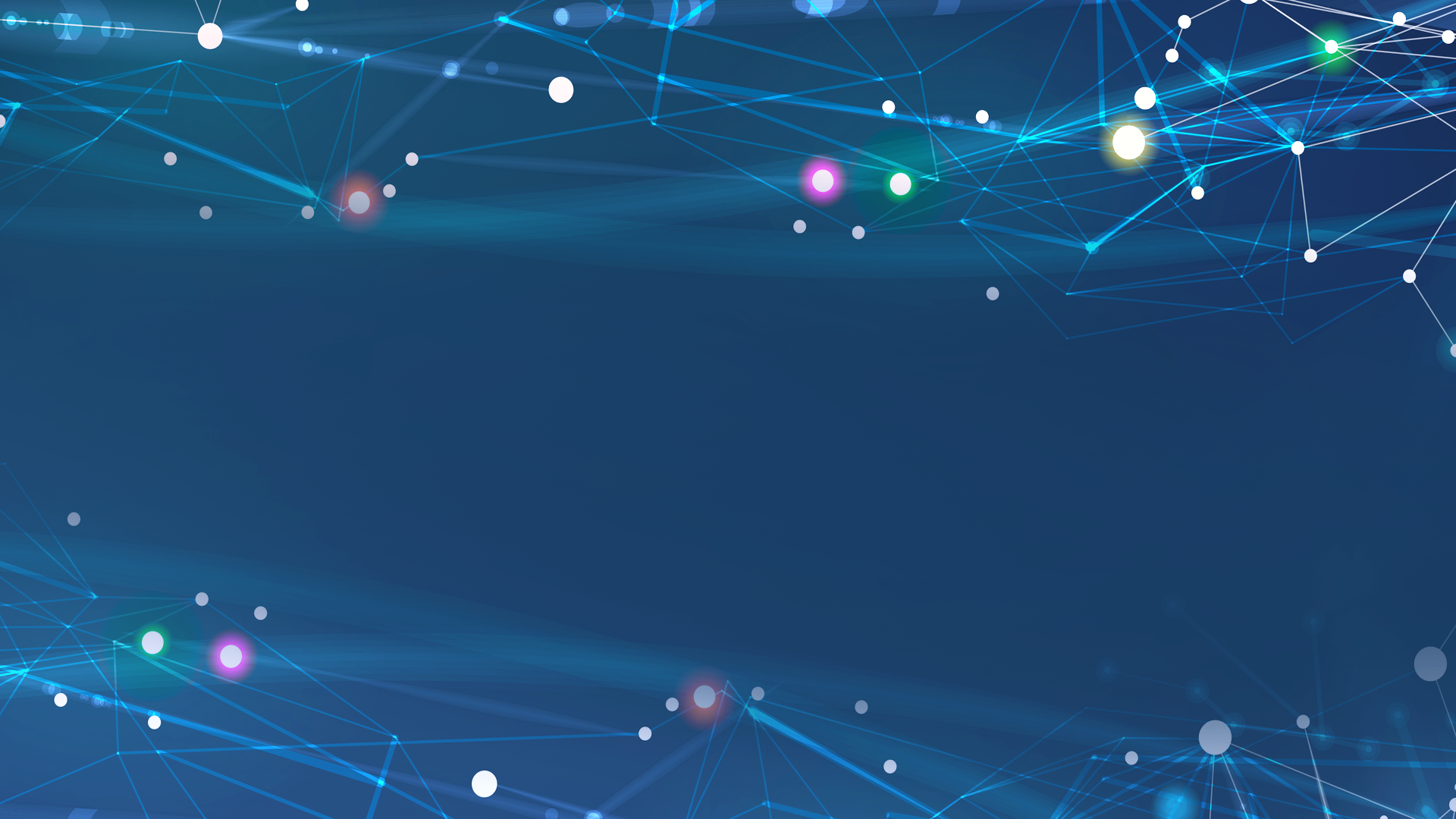 Section Title
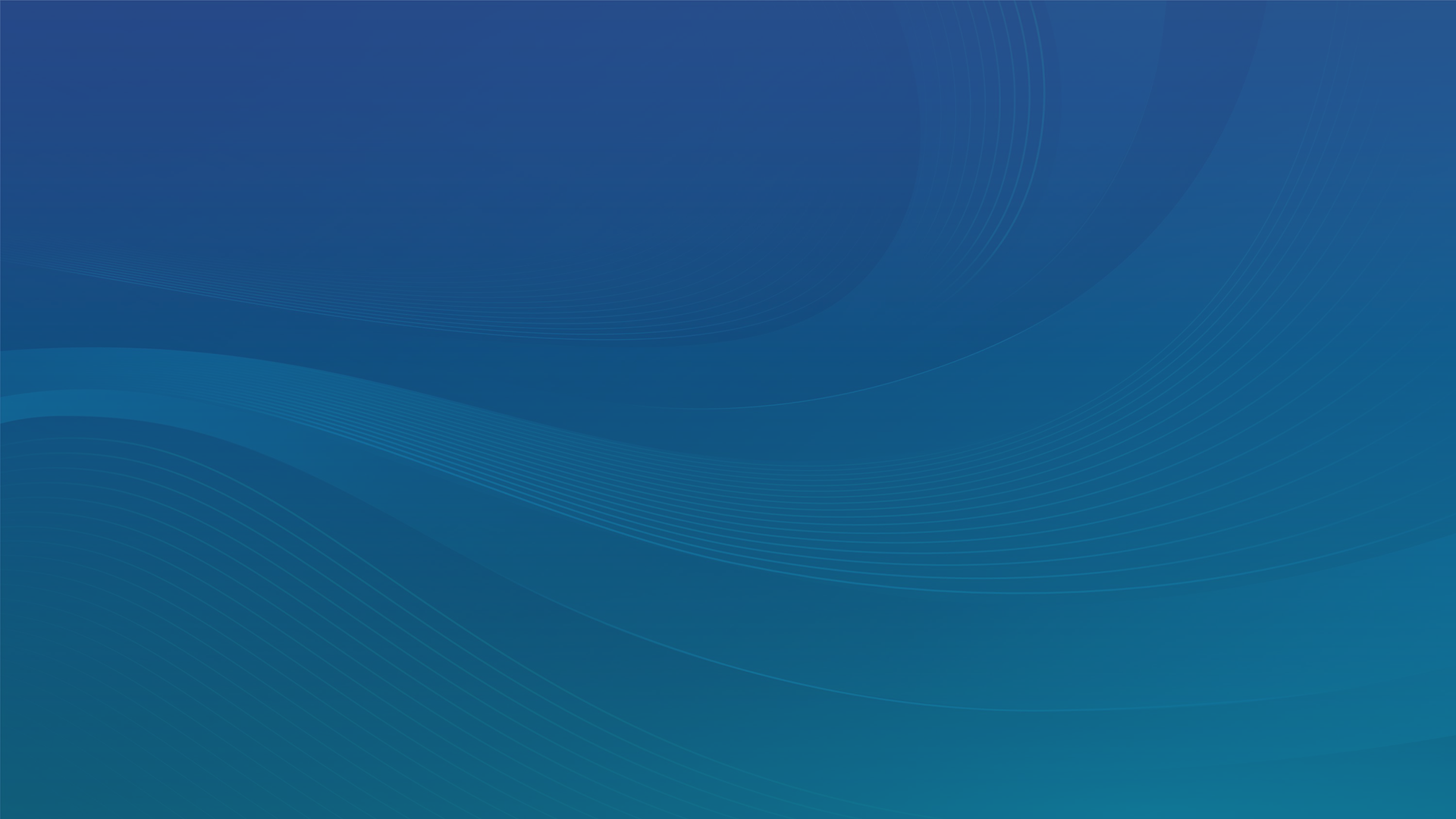 Section Title
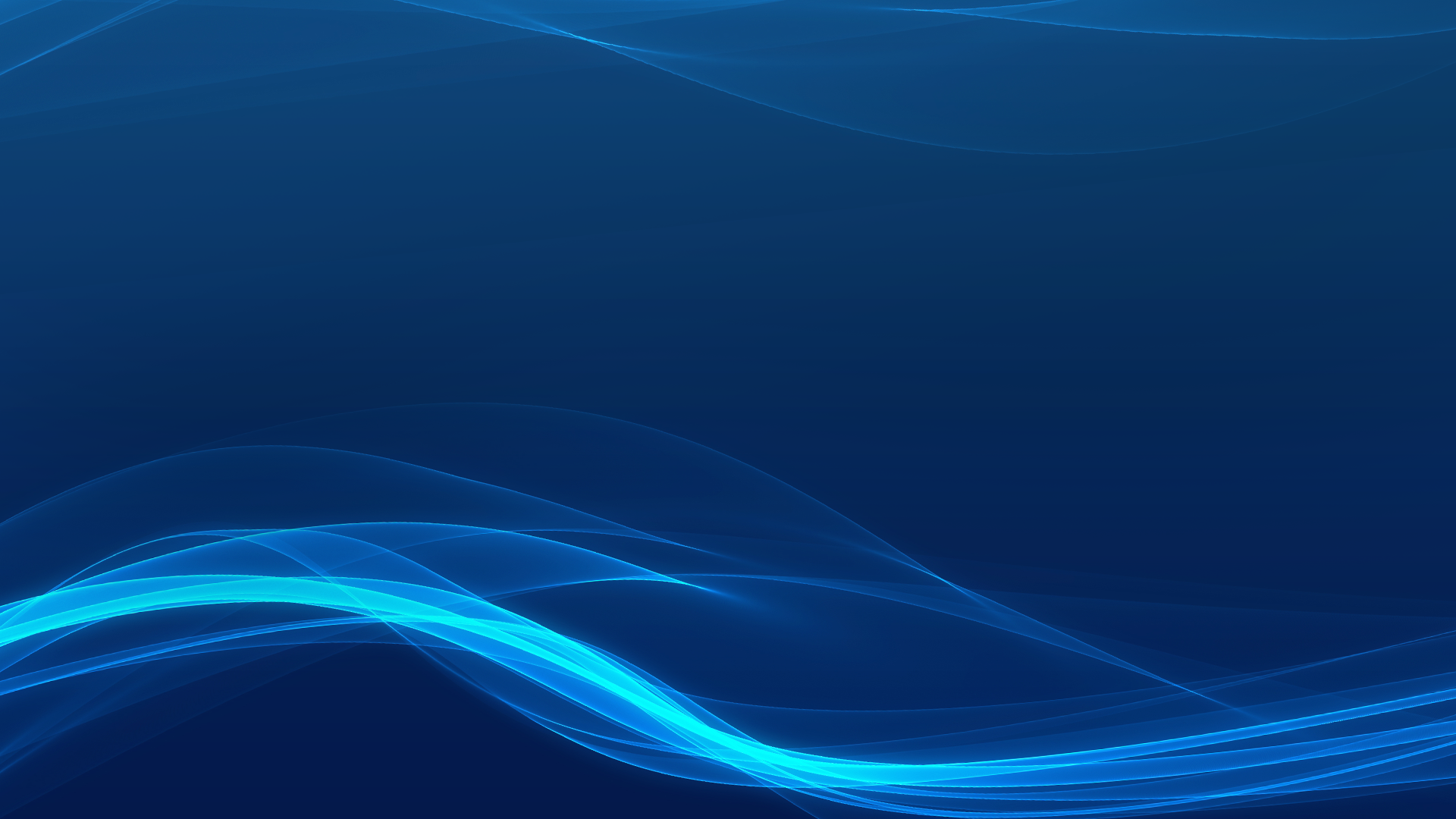 Section Title
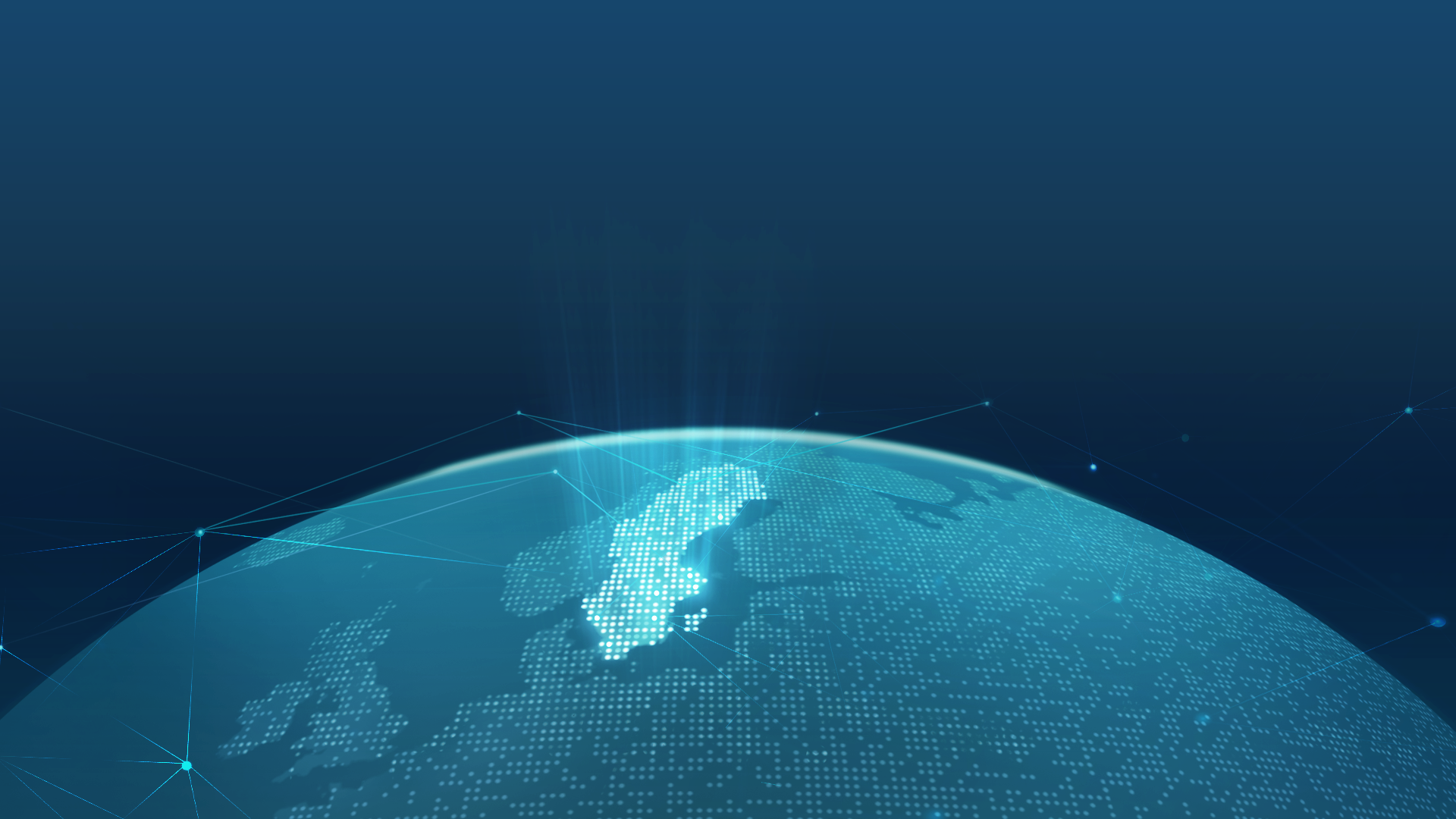 Section Title
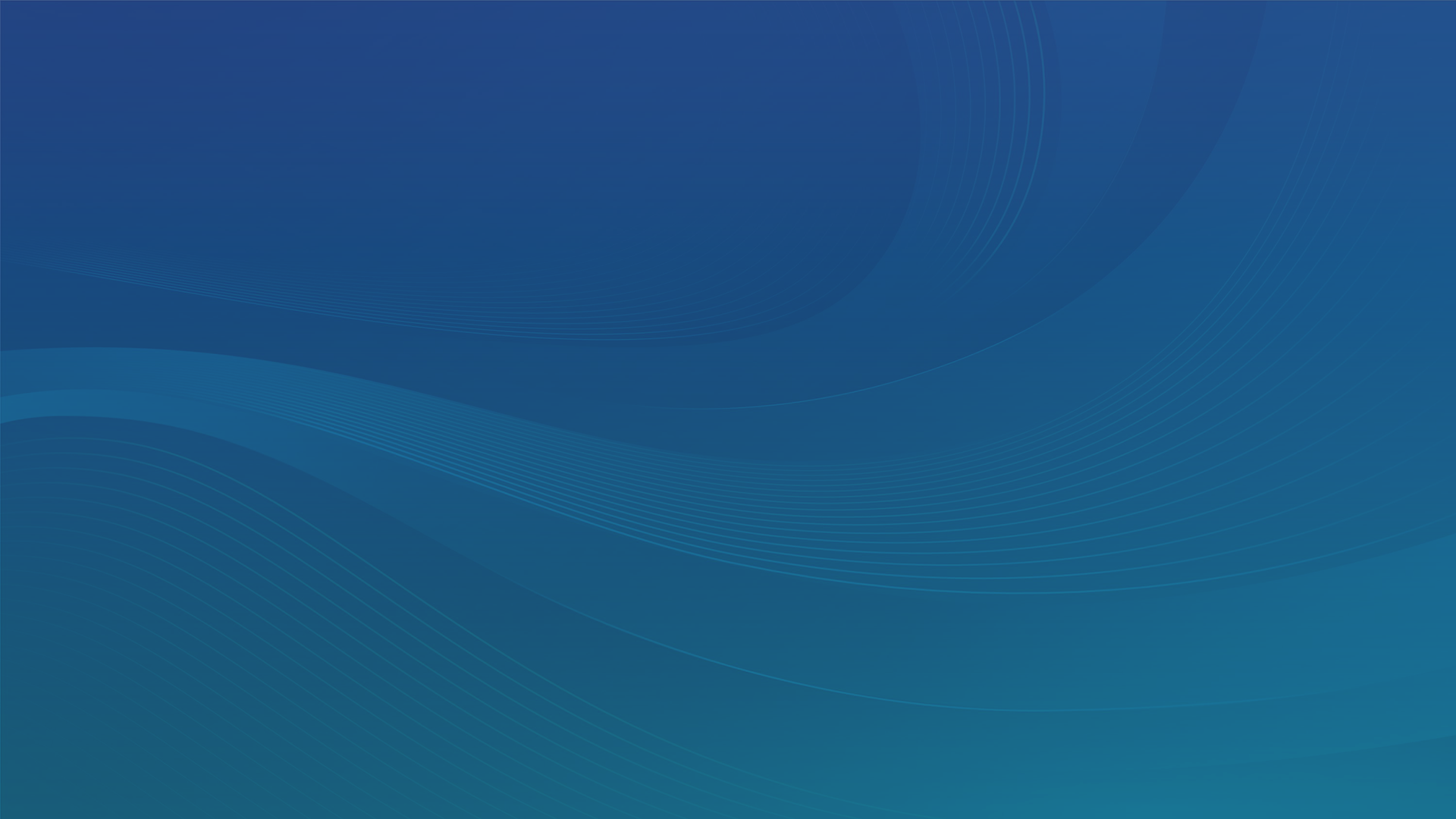 A few shapes
5.5
Billion
5.5
Billion
Text1
Text 2
Text 1
Text 2
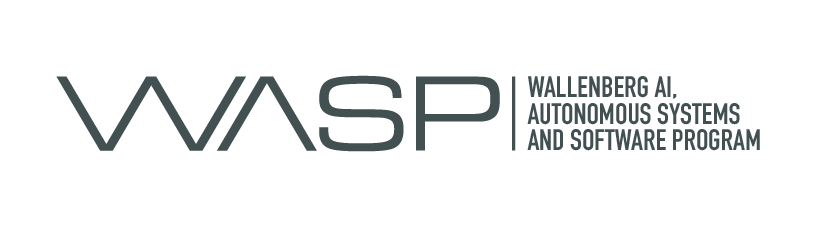 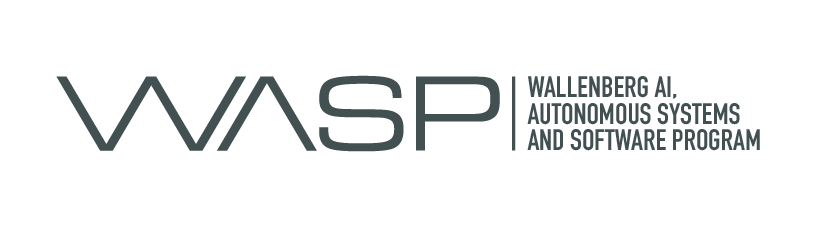